If I was rich…
If I Had a Million Dollars (song):
Listen and circle what they want to buy
Circle what they would buy:
Expensive Ketchup
House
Giraffe
Books
Monkey
Horse
Hamburger
Airplane
Turtle
John Merrick’s Remains
Video Game
Fur Coat
Coffee
Towel
Bicycle
Newspaper
Flowers
Furniture
Art
Ice Cream
Cow
Vacation
K-Car
Island
Milk
Exotic Pet
Green Dress
Apple
Clock
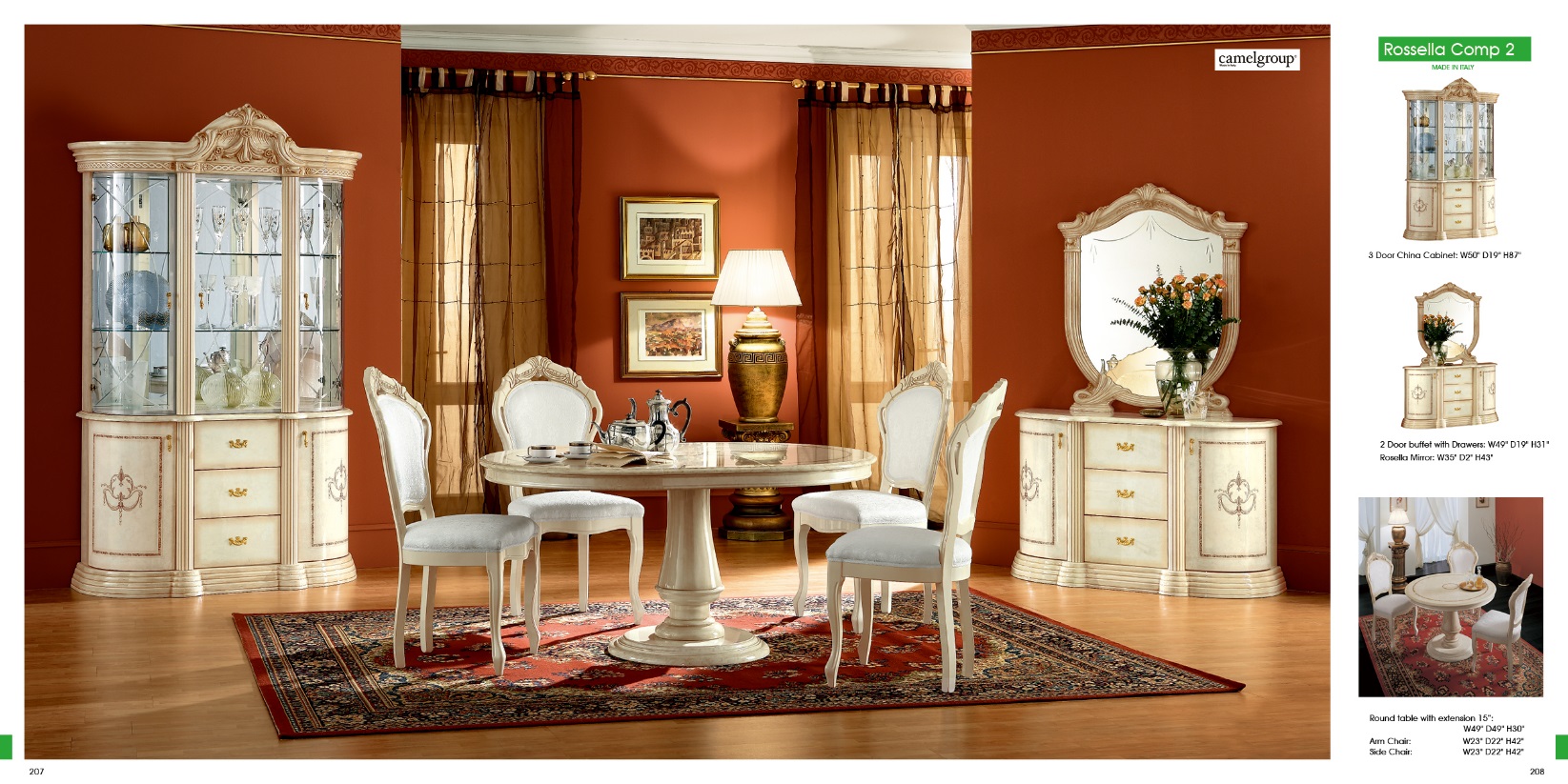 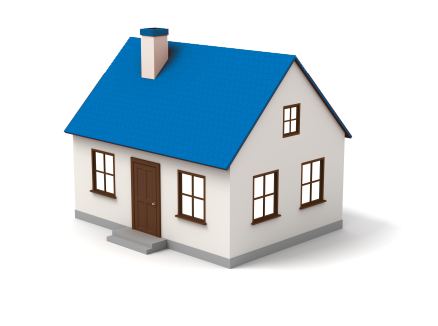 If I had a million dollarsIf I had a million dollarsWell, I'd buy you a houseI would buy you a house

And if I had a million dollarsIf I had a million dollarsI'd buy you furniture for your houseMaybe a nice Chesterfield or an ottoman
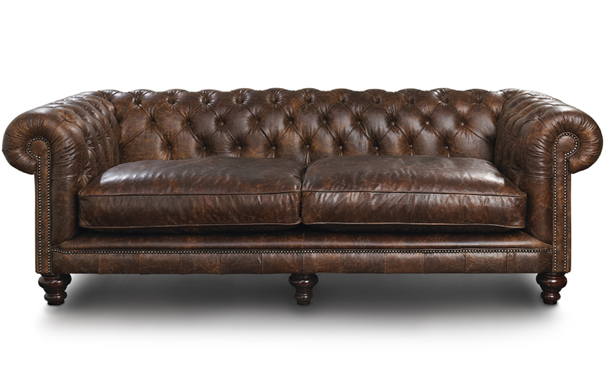 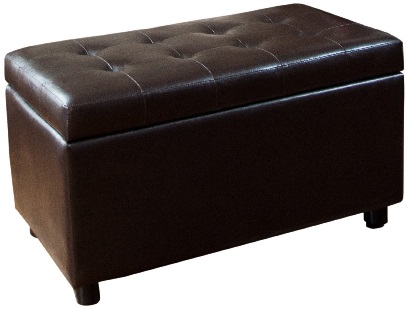 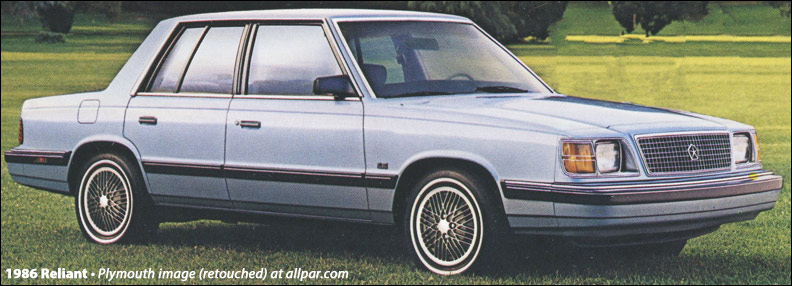 And if I had a million dollarsIf I had a million dollarsWell, I'd buy you a K-CarA nice Reliant automobileAnd if I had a million dollars, I'd buy your love

If I had a million dollarsI'd build a tree-fort in our yardIf I had a million dollars you could helpIt wouldn't be that hard
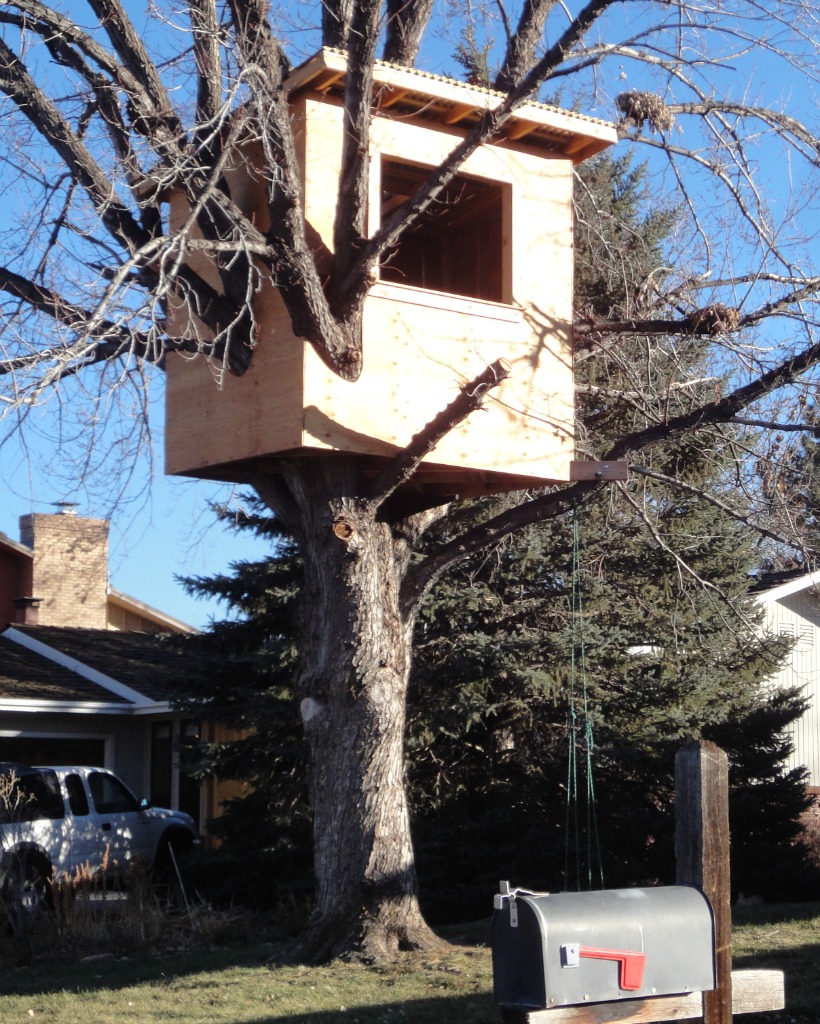 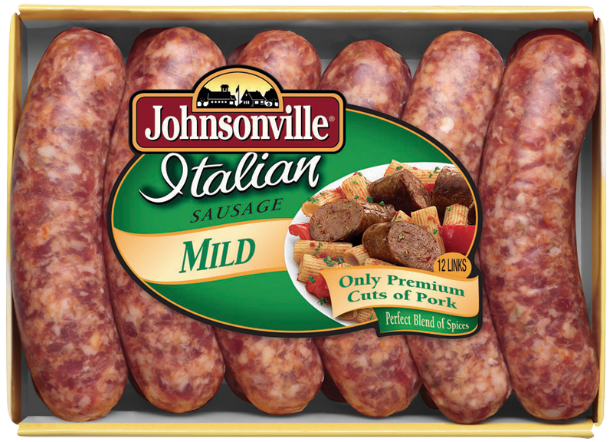 If I had a million dollarsMaybe we could put a little tiny fridgeIn there somewhereWe could just go up there and hang out
Like open the fridge and stuffAnd there'd all be foods laid out for usLike little pre-wrapped sausages and things
They have pre-wrapped sausagesBut they don't have pre-wrapped baconWell, can you blame them?Yeah!
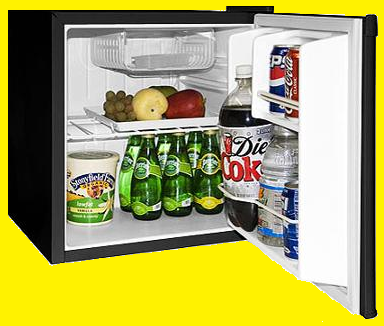 If I had a million dollarsIf I had a million dollarsWell, I'd buy you a fur coatBut not a real fur coat, that's cruel

And if I had a million dollarsIf I had a million dollarsWell, I'd buy you an exotic petYep, like a llama or an emu
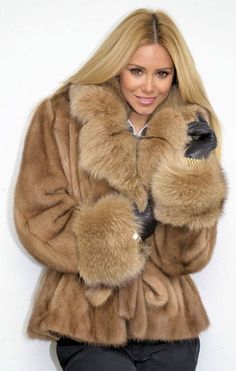 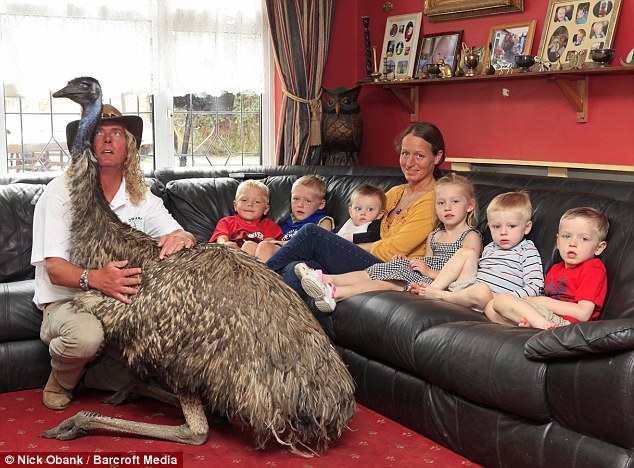 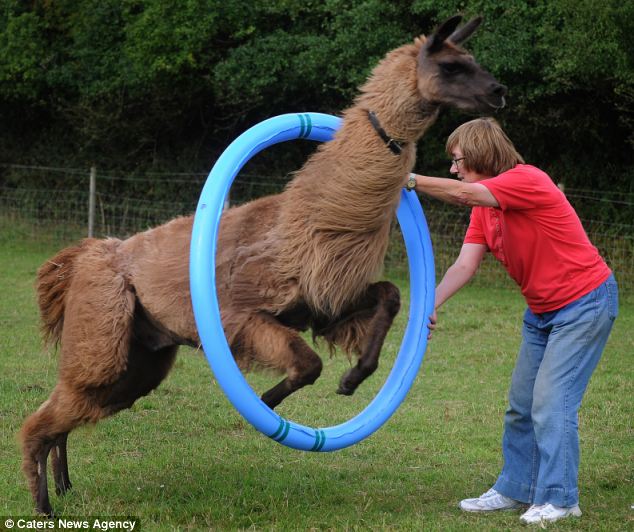 If I had a million dollarsIf I had a million dollarsWell, I'd buy you a fur coatBut not a real fur coat, that's cruel

And if I had a million dollarsIf I had a million dollarsWell, I'd buy you an exotic petYep, like a llama or an emu
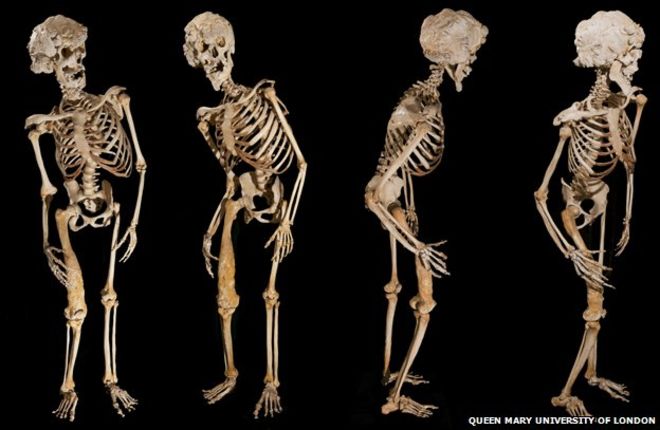 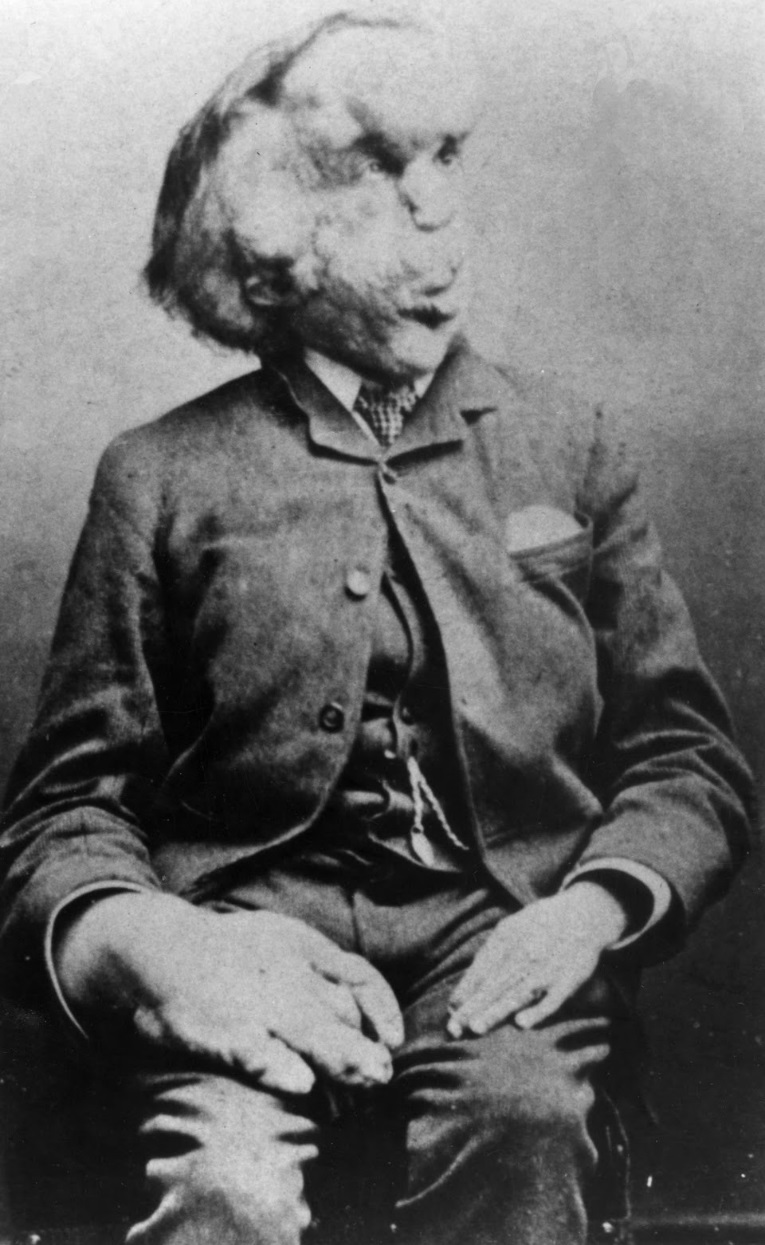 And if I had a million dollarsIf I had a million dollarsWell, I'd buy you John Merrick's remainsAll them crazy elephant bonesAnd if I had a million dollars I'd buy your love

If I had a million dollarsWe wouldn't have to walk to the storeIf I had a million dollarsWe'd take a limousine, 'cause it costs more
If I had a million dollarsWe wouldn't have to eat Kraft DinnerBut we would eat Kraft Dinner

Of course we would, we'd just eat moreAnd buy really expensive ketchups with itThat's right, all the fanciest Dijon ketchups
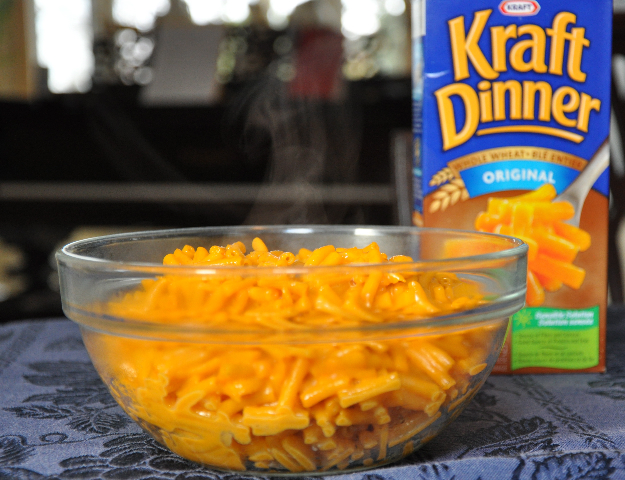 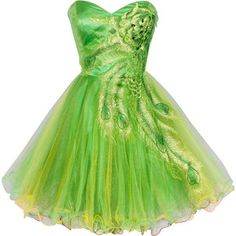 If I had a million dollarsIf I had a million dollarsWell, I'd buy you a green dressBut not a real green dress, that's cruel

And if I had a million dollarsIf I had a million dollarsWell, I'd buy you some artA Picasso or a Garfunkel
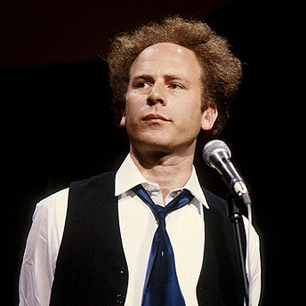 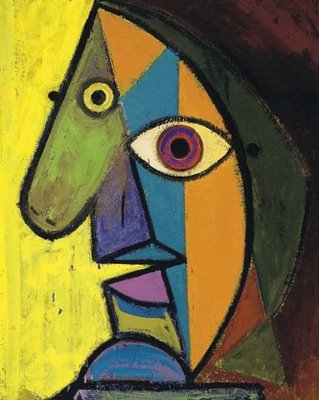 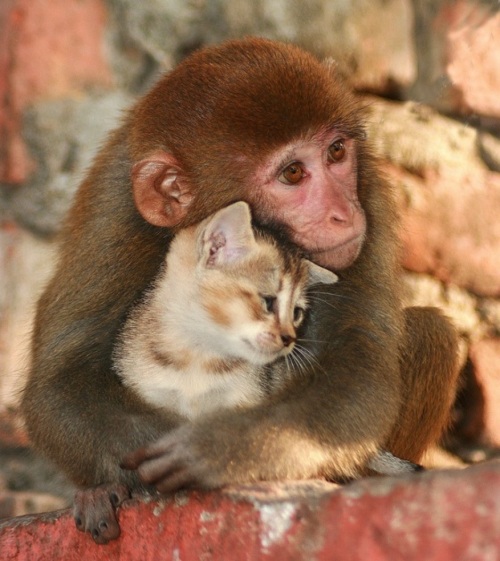 If I had a million dollarsIf I had a million dollarsWell, I'd buy you a monkeyHaven't you always wanted a monkey?If I had a million dollars I'd buy your love

If I had a million dollarsIf I had a million dollarsIf I had a million dollarsIf I had a million dollarsIf I had a million dollarsI'd be rich!
If I had a Million Dollars (Pictures)
https://www.youtube.com/watch?v=nCImrmR63JE
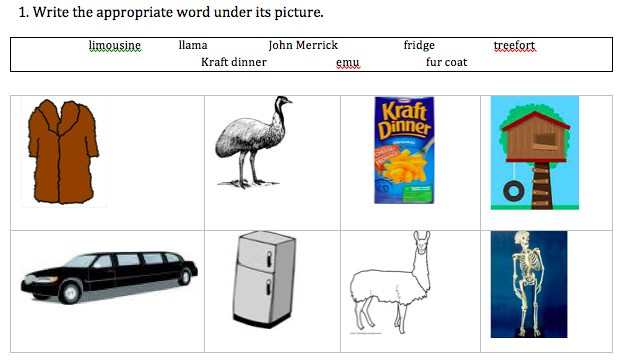 The Singers
https://www.youtube.com/watch?v=KNVkEqy7lpI
If ________________, I would
I would            _ _ _ _ _ _ _ _
You would       _ _ _ _ _ _ _ _
She would       _ _ _ _ _ _ _ _
He would         _ _ _ _ _ _ _ _
They would      _ _ _ _ _ _ _ _
We would         _ _ _ _ _ _ _ _
If I had a million dollars, I would __________.